السلام عليكم و رحمة الله و بركاته
مرحبا بكم في الدرس اليوم
التعريف
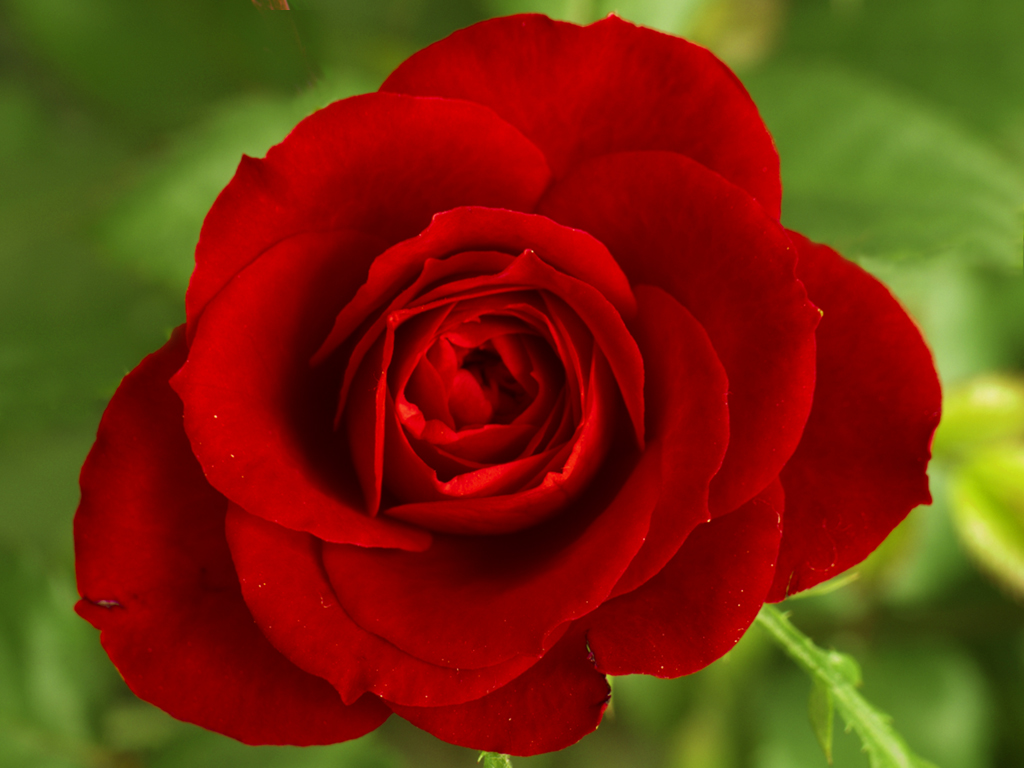 تعريف المعلم
محمد ذاكر حسن
معلم المساعد
كفتي الامين نوري داخل مدرسة
نتون بازار. كفتي .رنغامتي
رقم الجوال : 01845764968
Emaill: Mohammadjhakirhossen515@gmail.com
تعريف الدرس
الموضوع :الحديث
الباب الاول: تعريف الحديث
المدة : الاول
الحصة المدة : 40 دقيقة
আজকের পাঠঃ হাদিসের পরিচয়
বলতো দেখি ইসলামি শরীয়তের মূল উৎস কয়টি ও কি কি?
 ৪টি যথাঃ- কোরআন, হাদিস, ইজমা, কিয়াস
ইসলামি শরীয়তের দ্বিতীয় উৎস কি? এটি কোন ধরনের অহী?
 হাদিস এবং অহীয়ে গাইরে মাতলু।
শিখন ফল
এই পাঠ শেষে শিক্ষার্থীরা--
হাদিস কি ও কেন তা বর্ণনা করতে পারবে।
হাদিসের প্রকারভেদ আলোচনা করতে পারবে।
ইসলামি শরীয়তের উৎস হিসেবে হাদিসের গুরুত্ব বর্ণনা করতে পারবে।
تعريف الحديث
تعريف الحديث لغة : 
القول   
 তথা কথা বা বাণী
 তথা নতুন,الجديد 
উপদেশ বা পরামর্শ الوعظ
تعريف الحديث اصطلاحا : الحديث ما أضيف إلى النّبىّ صلّى الله عليه و سلّم من قول أوفعل أو  تقرير و كذالك يطلق على أقوال الصّحابة والتّابعين وافعالهم و تقريرهم. 
অর্থাৎ, নবি করিম ( صلّى الله عليه وسلّم ) এর কথা, কাজ ও মৌন সমর্থন, অনুরুপ ভাবে সাহাবি ও তাবেয়ীগনের কথা, কাজ ও মৌন সমর্থনকেও হাদিস বলে।
تقريرى
فعلى
عزيز
قولى
اقسام الحديث باعتبار المتن
المتواتر
مرفوع
اقسام الحديث باعتبار السّند
الأحد
موقوف
اقسام الحديث
المشهور
غريب
مقطوع
اقسام الحديث باعتبار المنقطع
معلّق
اقسام الحديث باعتبار الصحيح
معضل
مرسل
صحيح
ضعيف
حسن
মুতাওয়াতির ও আহাদ হাদিসের পরিচয়
মুতাওয়াতির হাদিসের পরিচয়ঃ শাব্দিক অর্থ হলো-ধারাবাহিকতা।পরিভাষায়ঃ-যে হাদিসের বর্ণনাকারির সংখ্যা প্রত্যেক যুগে অসংখ্য হবে, যা নিদির্ষ্টভাবে গননা করা সম্ভব নয় তাকে মুতাওয়াতির হাদিস বলে।
আহাদ হাদিসের পরিচয়ঃ শাব্দিক অর্থ হলো-এক ও অভিন্ন।পরিভাষায়ঃ-যে হাদিসে মুতাওয়াতির হাদিসের শর্তাবলী পাওয়া যায় না তাকে আহাদ হাদিস বলে ।
মারফু,মাওকুফ ও মাকতু হাদিসের পরিচয়
মারফু হাদিসের পরিচয়ঃ শাব্দিক অর্থ-উন্নত ও মর্যদাবান।পরিভাষায়- যে হাদিসের সনদ নবি করিম পর্যন্ত (দঃ) পৌছেছে তাকে মারফু হাদিস বলে
মাওকুফ হাদিসের পরিচয়ঃ শাব্দিক অর্থ-স্থিরকৃত। পরিভাষায়-যে  সব হাদিস সাহাবীগনের  কাছ থেকে এসেছে সে সব হাদিসকে মাওকুফ হাদিস বলে
মাকতু হাদিসের পরিচয়ঃশাব্দিক অর্থ - কর্তনকৃত, বিচ্ছিন্ন। পরিভাষায় - যে হাদিসের সনদ তাবেয়ী পর্যন্ত পৌছেছে  তাকে মাকতু হাদিস বলে।
আহাদ হাদিসের প্রকার- মাশহুর,আযিয ও গরীব হাদিসের পরিচয়
মাশহুর হাদিসের পরিচয়ঃ শাব্দিক অর্থ-প্রসিদ্ধ ও পরিচিত।পরিভাষায়- যে হাদিসের বর্ণনাকারীর সংখ্যা দুয়ের অধিক, তবে তা মুতাওয়াতিরের পর্যায়ে পৌছেনি তাকে মাশহুর হাদিস বলে
আযিয হাদিসের পরিচয়ঃ শাব্দিক অর্থ-কম, মজবুত ও শক্তিশালী। পরিভাষায়-যে  সব হাদিসের রাবির সংখ্যা কোনো স্তরে দুয়ের কম হয়নি সে সব হাদিসকে  আযিয হাদিস বলে
গরীব হাদিসের পরিচয়ঃশাব্দিক অর্থ - একাকী ও অপরিচিত। পরিভাষায় - যখন কোনো হাদিসের বর্ণনাকারী একজন হয় তখন তাকে গরীব হাদিস বলে।
মতন অনুসারে হাদিস তিন প্রকার যথাঃকওলি, ফে’লি, তাকরিরি
কওলি হাদিসের পরিচয়ঃ মহানবী হযরত মুহাম্মদ(দঃ) সাহাবায়ে কেরাম ও তাবেয়ী’গণের পবিত্র মুখ নিঃসৃত বাণীকে হাদিসে কওলি বলা হয়।
ফে’লি হাদিসের পরিচয়ঃ মহানবী হযরত মুহাম্মদ(দঃ)স্বয়ং যে সব কর্ম সম্পাদন করেছেন এবং কোন সাহাবী তা বর্ণনা করেছেন অথবা সাহাবায়ে কেরাম ও তাবেয়ী’গণ কর্ম সম্পাদন করেছেন তাকে হাদিসে ফে’লি বলা হয়।
তাকরিরি হাদিসের পরিচয়ঃ সাহাবীগণ মহানবী হযরত মুহাম্মদ(দঃ)সম্মুখে শরীয়ত সম্পর্কিত যে সব কথা বলেছেন, কর্ম সম্পাদন করেছেন এবং রাসূলুল্লাহ তাঁর প্রতিবাদ করেননি বা নিরব থেকে মৌনসম্মতি জ্ঞাপন করেছেন তদ্রুপ সাহাবায়ে কেরাম ও তাবেয়ী’গণ মৌনসম্মতি জ্ঞাপন করেছেন তাকে হাদিসে তাকরিরি বলা হয়।
মুনকাতি হাদিসের প্রকার ও তাদের পরিচয়ঃ
মুনকাতি হদিস তিন প্রকার যথাঃ- মু’য়াল্লক, মু’দাল ও মুরসাল
মু’য়াল্লক হাদিসের পরিচয়ঃ যে হাদিসের বর্ণনাকারিদের সনদে প্রথম দিকে অর্থাৎ তাবে’য়ী বা তাবে’য়ীর পর কোন বর্ণনাকারীর নাম বাদ পড়েছে তাকে মু’য়াল্লক হাদিস বলে
মু’দাল হাদিসের পরিচয়ঃ যে হাদিসের বর্ণনাকারিদের সনদে মধ্যখানে দুই বা তথোধিক বর্ণনাকারীর নাম এক সাথে বাদ পড়েছে তাকে মু’দাল হাদিস বলে
মুরসাল হাদিসের পরিচয়ঃ যে হাদিসের বর্ণনাকারিদের সনদের শেষ দিকে কোন বর্ণনাকারীর নাম অর্থাৎ কোন সাহাবীর নাম বাদ পড়েছে তাকে মুরসাল হাদিস বলে
সহীহ হওয়ার দিক হতে হাদিসের প্রকার ও পরিচয়
সহীহ হওয়ার দিক হতে হাদিস ৩ প্রকার যথাঃ- সহীহ, হাসান ও যয়িপ
সহীহ হাদিসের পরিচয়ঃ যে হাদিসের বর্ণনাকারীগণ অত্যন্ত বিশ্বস্ত এবং তাদের স্মরণশক্তি খুবই প্রখর। আর যাদের বর্ণনা সম্পূর্ণ ত্রটিমুক্ত এবং বিশ্বস্ত বর্ণনার বিপরীতও নয়।
হাসান হাদিসের পরিচয়ঃ যে হাদিসের বর্ণনাকারীদের স্মৃতির মধ্যে সামান্য ভুল-ত্রুটি বিদ্যমান থাকে, যা অন্য কোন উপায়ে দূরীভূত হয় না ।
সহীহ হাদিসের পরিচয়ঃ যে হাদিসের সহীহ ও হাসান হাদিসের শর্তাবলী সম্পূর্ণ বা কিছু শর্ত বাদ পড়ে যায় তাকে যয়িপ হাদিস বলে।
মূল্যায়ন
সনদ অনুসারে হাদিস কত প্রকার ও কি কি ?
উঃ ২ প্রকার যথা- মুতাওয়াতির ও আহাদ
মুনকাতি হাদিস কত প্রকার ও কি কি?
উঃ ৩ প্রকার যথা- মু’আল্লক, মু’দাল ও মুরসাল
উঃ ৩ প্রকার যথা- সহীহ, হাসান ও যয়ীফ
সহীহ অনুসারে হাদিস কত প্রকার ও কি কি?
আহাদ হাদিস কত প্রকার ও কি কি?
উঃ ৩ প্রকার যথা- মাশহুর, আযিয ও গরীব
বাড়ির কাজ
প্রশ্নঃ ইসলামি শরীয়তের ২য় উৎস হিসেবে হাদিসের গুরুত্ব আলোচনা কর
শ্রেণি কার্যক্রমে সহযোগিতার জন্য সবাইকে ধন্যবাদ
সবাই ভালো থেকো
আল্লাহ হাফেজ